SCCM OSD
Richard Zuraff
General Mills
Richard.Zuraff@genmills.com
Task Sequence
SCCM Task Sequence
Install Existing Image Package
Build and Capture OS
Custom Task Sequence
MDT Integrated Task Sequence
Client Task Sequence
Client Replacement Task Sequence
OEM reload Task Sequence (Pre-OEM)
OEM reload Task Sequence (Post-OEM)
MDT Custom Task Sequence
Server Task Sequence
General Mills Image
Three Images 
Granite Image (Desktops & Laptops)
Developer Image (Granite Image + Developer Apps)
Citadel Image (Used for Plant Floor Forklifts) 

Three Step Build and Deploy method using SCCM
Base Image build
Granite or Developer Image Build
Deployment phase
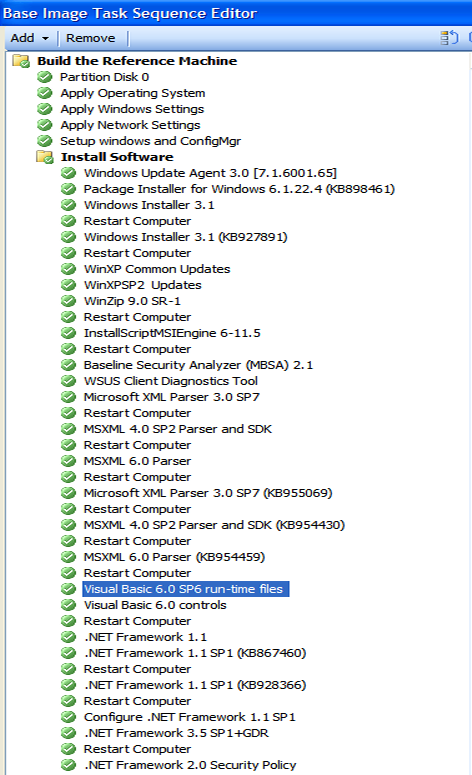 Base Image Continued
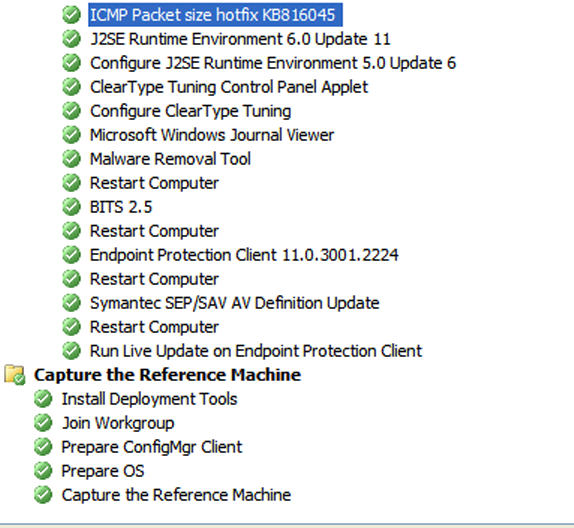 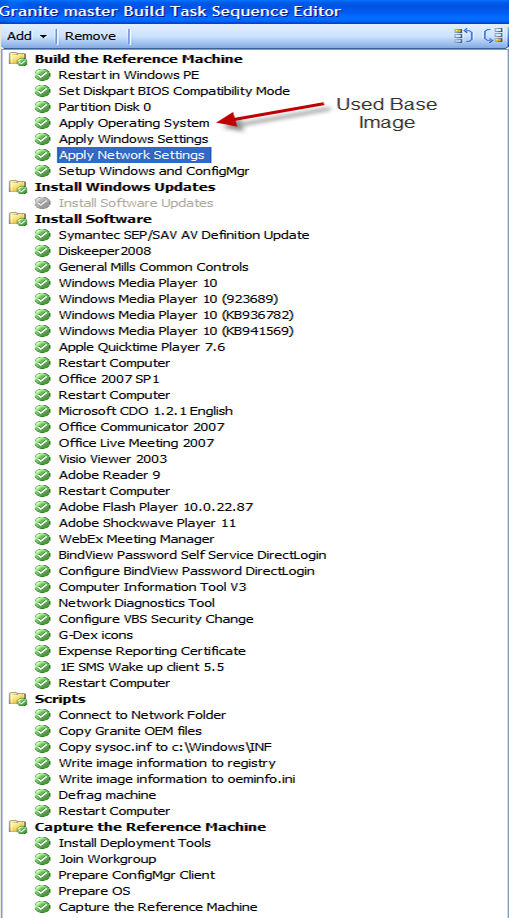 Deployment Task Seq
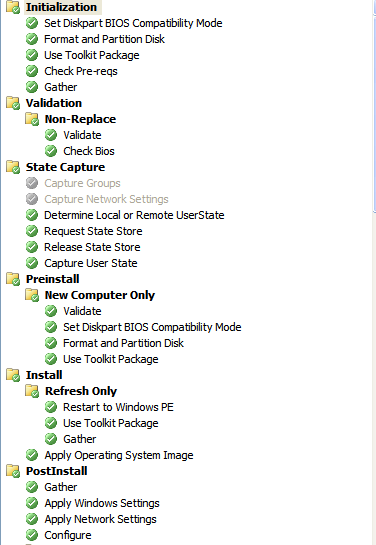 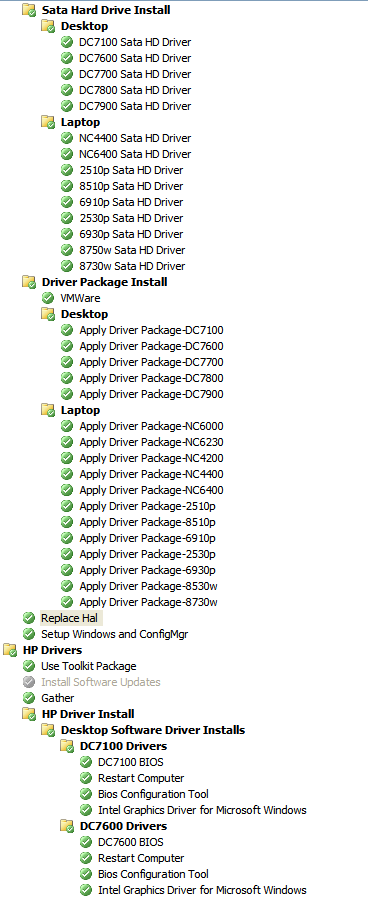 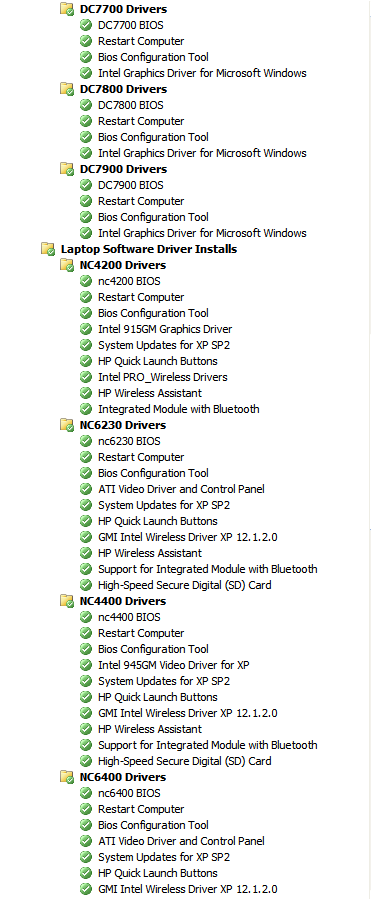 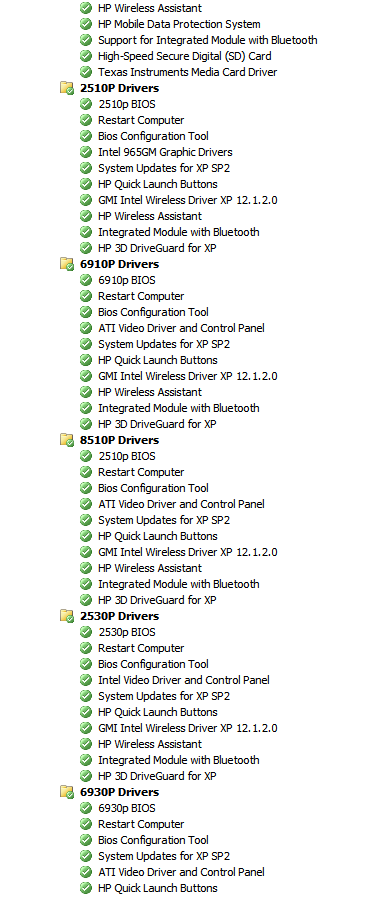 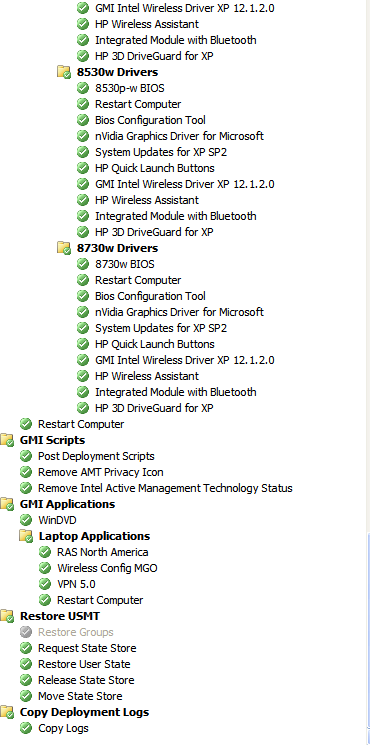 Requirements for Task seq Program
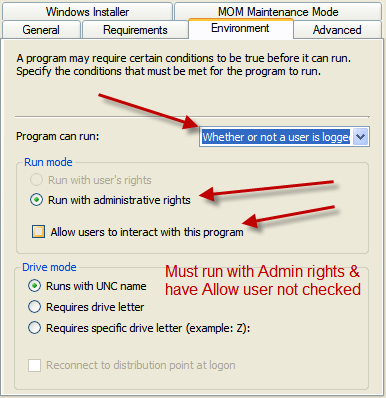 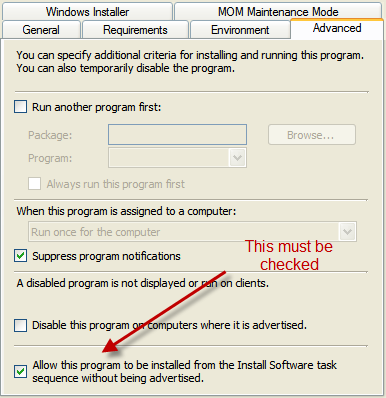 WMI & Task Seq Variables
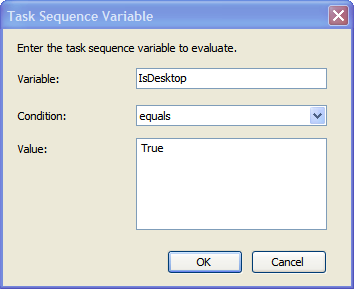 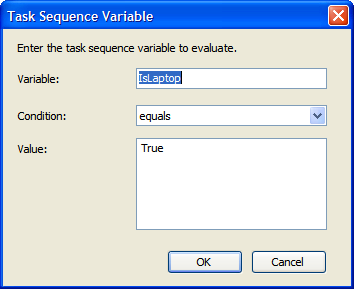 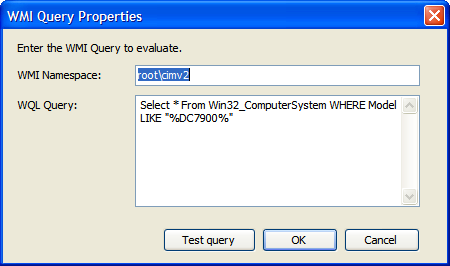 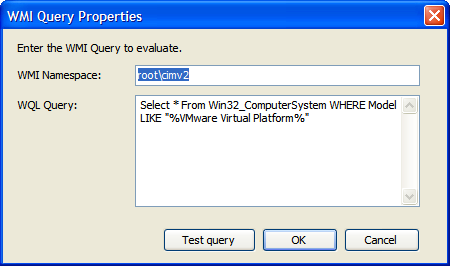 Force Auto Detect Site Code
VBScript code below
Set oSMSClient = CreateObject ("Microsoft.SMS.Client")    oSMSClient.SetAssignedSite oSMSClient.AutoDiscoverSite,0
Drivers
Software Based
INF Based
Boot CD
Importing drivers vs. not importing drivers
Injecting SATA HD Drivers
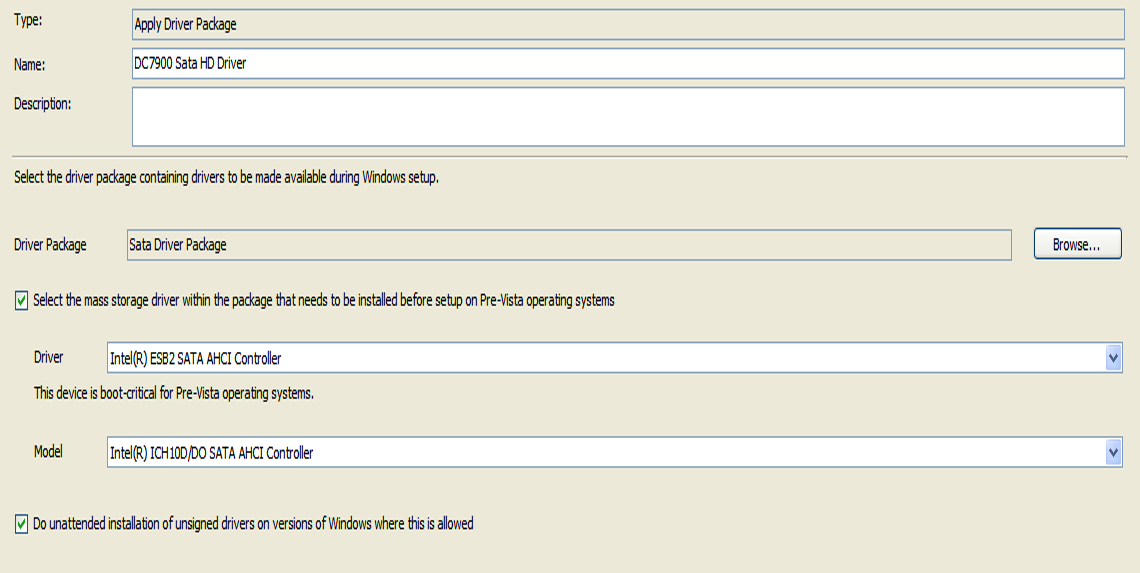 Applications
Mapping table
Role based
User based
Good Places for help
MYITFORUM.COM
command@lists.myitforum.com
Put Subscribe mssms in body of e-mail
DeployVista.com
Using Roles to deploy Applications based on previous Applications 
http://www.myitforum.com/articles/42/view.asp?id=12472
OSD App Chooser
http://myitforum.com/cs2/blogs/jsandys/archive/2008/11/28/osd-application-chooser.aspx
http://blogs.technet.com/mniehaus/
Hal Replacement Script
http://www.myitforum.com/articles/15/view.asp?id=8997
Microsoft Deployment Toolkit Wizard Editor 
http://myitforum.com/cs2/blogs/hemsell/archive/2009/03/20/microsoft-deployment-toolkit-wizard-editor-part-1-introduction.aspx
Sample Operating System Deployment Task Sequence Scenario
http://technet.microsoft.com/en-us/library/bb633208.aspx

MDT – quick start guide
http://www.microsoft.com/downloads/details.aspx?FamilyId=3BD8561F-77AC-4400-A0C1-FE871C461A89&displaylang=en  - Getting Started with MDT 2008 Update 1.zip
 
MyItForum – Wiki on OSD
http://www.myitforum.com/myITWiki/OSD.ashx  

Deployment Guys
http://blogs.technet.com/deploymentguys/ 

Michael Niehaus blog
http://blogs.technet.com/mniehaus/ 

Johan blog
http://deployvista.com 

Deploymentforum
www.deploymentforum.com

Richard Scott – webcast demo
http://www.deploymentforum.com/Library/Webcasts/tabid/202/articleType/ArticleView/articleId/18/Using-MDT-2008-and-SCCM-2007-for-ZTI.aspx 

Article on PXE Service Point 
http://technet.microsoft.com/en-us/library/bb680753.aspx

http://technet.microsoft.com/en-us/library/bb632928.aspx

This blog talks about the difference between thick and thin images - http://ihaveablog.wordpress.com/
Things I’ve Learned along the way
WMI issue with server 2003
Task seq will error when opening TS to edit due to many steps in TS
Set WMI like server 2008
Task seq is ran as system account not local admin
Anything applied against local admin profile will not take due to running as system account.
90 sec delay between software install task seq
http://support.microsoft.com/kb/955955
Getting error 256 in the log, but package installs or errors out.
Due to package trigger not reporting an exit code
Wrap the package or use batch\VBScript to trigger with exit code.
Imported drivers into SCCM
You can only delete one driver at a time.